Resident Terminology
Discussion for CC
Toon Norp, FS_Resident Rapporteur
3GPP TSG-SA WG1 Meeting #92e	S1-204302
Electronic Meeting, 11-20 November, 2020	(revision of S1-204xxx)
Input to this meeting
Observations made online
We should not use architecture concept in definitions (e.g. a X is defined as something that connects to Y)
We should keep close to terminology that was adopted in WWC work between SA2 and BBF, on the other hand indicating that new functionality is added
Important that we are talking about ‘customer premises equipment’, i.e. different from fully operator owned and controlled network environments
Words like “small” are not well defined and not very helpful
FS_Resident definitions should also be applicable to PINs
Suggested new terms
The following terms seem to get support online
Premises Radio Access Station – PRAS
Evolved Residential Gateway - eRG
Proposal is to use these terms and create definitions for them
Pictorial view
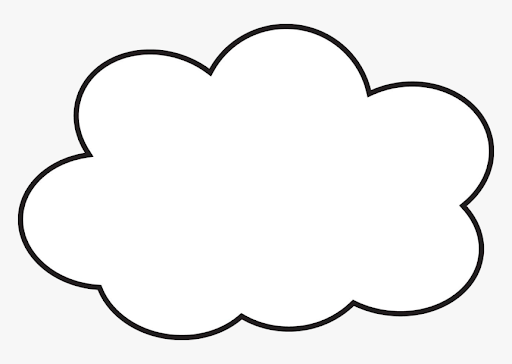 PRAS
eRG
PRAS
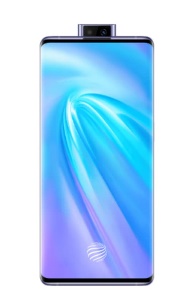 Direct Network
Connection
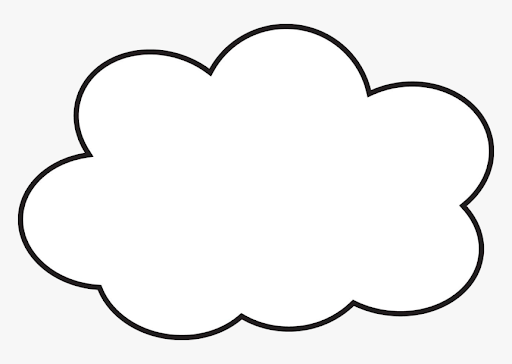 Direct Network
Connection
5GS
Direct Device
Connection
Customer premises network
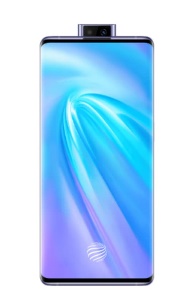 HW
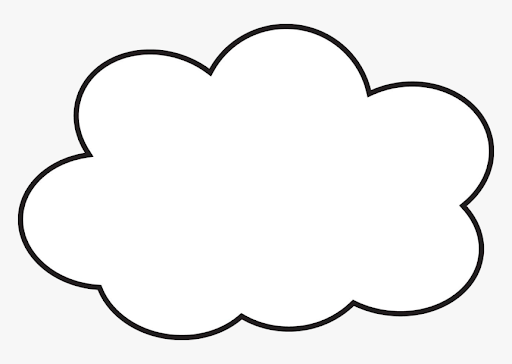 PRAS
PRAS
eRG
Customer premises network
Direct Network
Connection
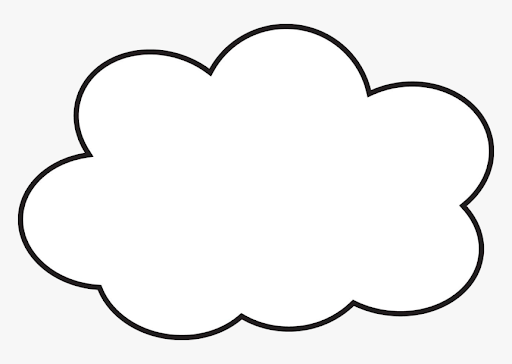 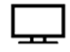 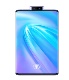 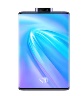 5GS
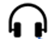 Direct Network Connection
Suggested definitions
Premises Radio Access Station: a basestation installed at a customer premises network primarily for use within a residence, office or shop.

Evolved Residential Gateway: a gateway between the public operator network (fixed/mobile/cable) and a customer premises network within a residence, office or shop.
Proposal
Merge KPN tdocs S1-204268 and S1-204269 into one PCR to reflect both agreed definitions
All other definition documents can then be noted

FS_Resident contributions create revisions to include the agreed contributions
Rapporteur can update other existing mentionings of indoor base station and residential gateway as a rapporteur task

We can define service requirements for functionality that the PRAS and eRG have to perform